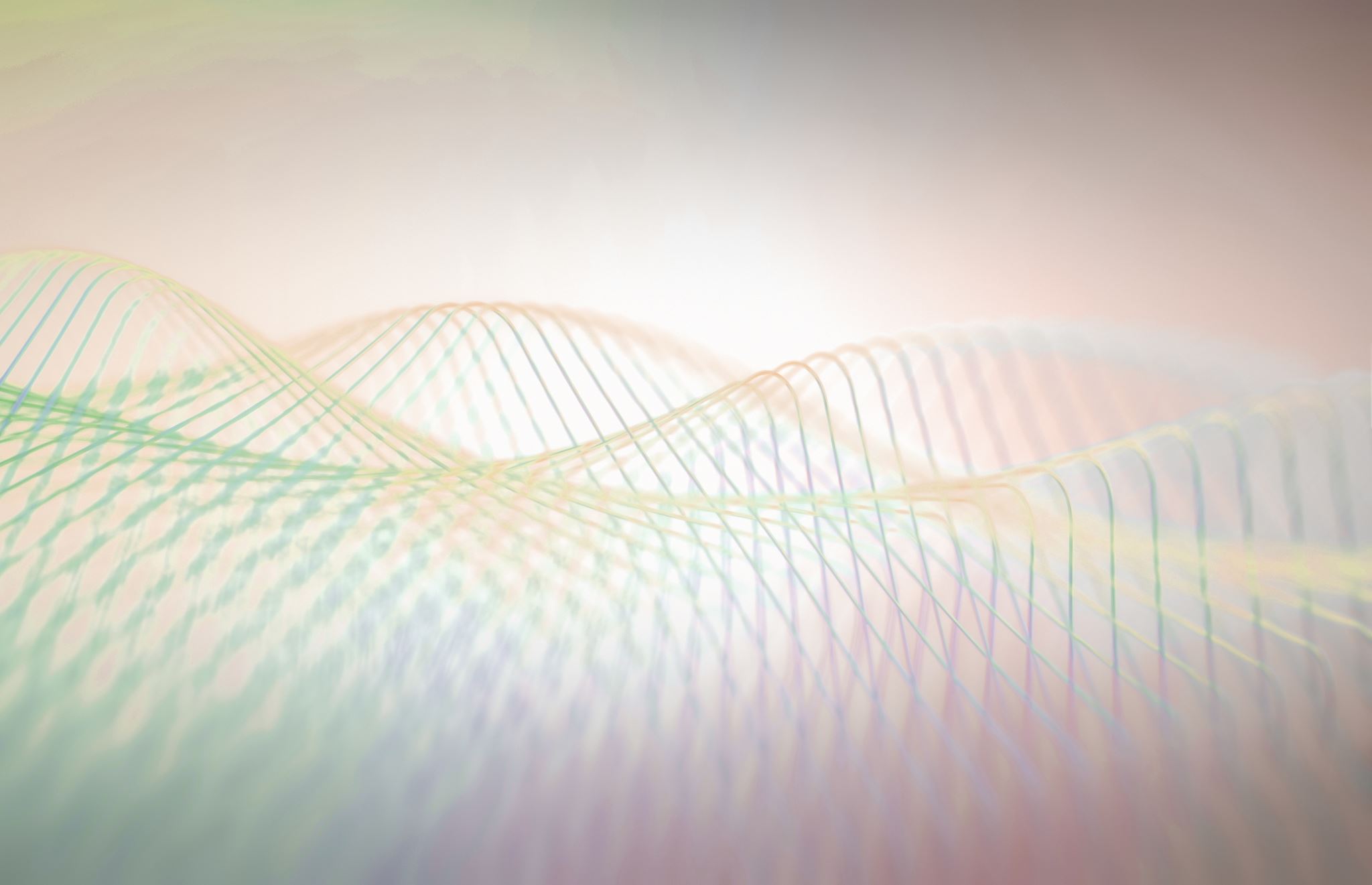 Isomorphic, connected graphs and adjacency matrices
Lesson 9C
[Speaker Notes: https://create.kahoot.it/details/3617a50d-75c9-4d88-9554-ec64dc7c6af1
https://create.kahoot.it/details/f6ab49f7-455a-4c3d-8538-dd693ee49ad3]
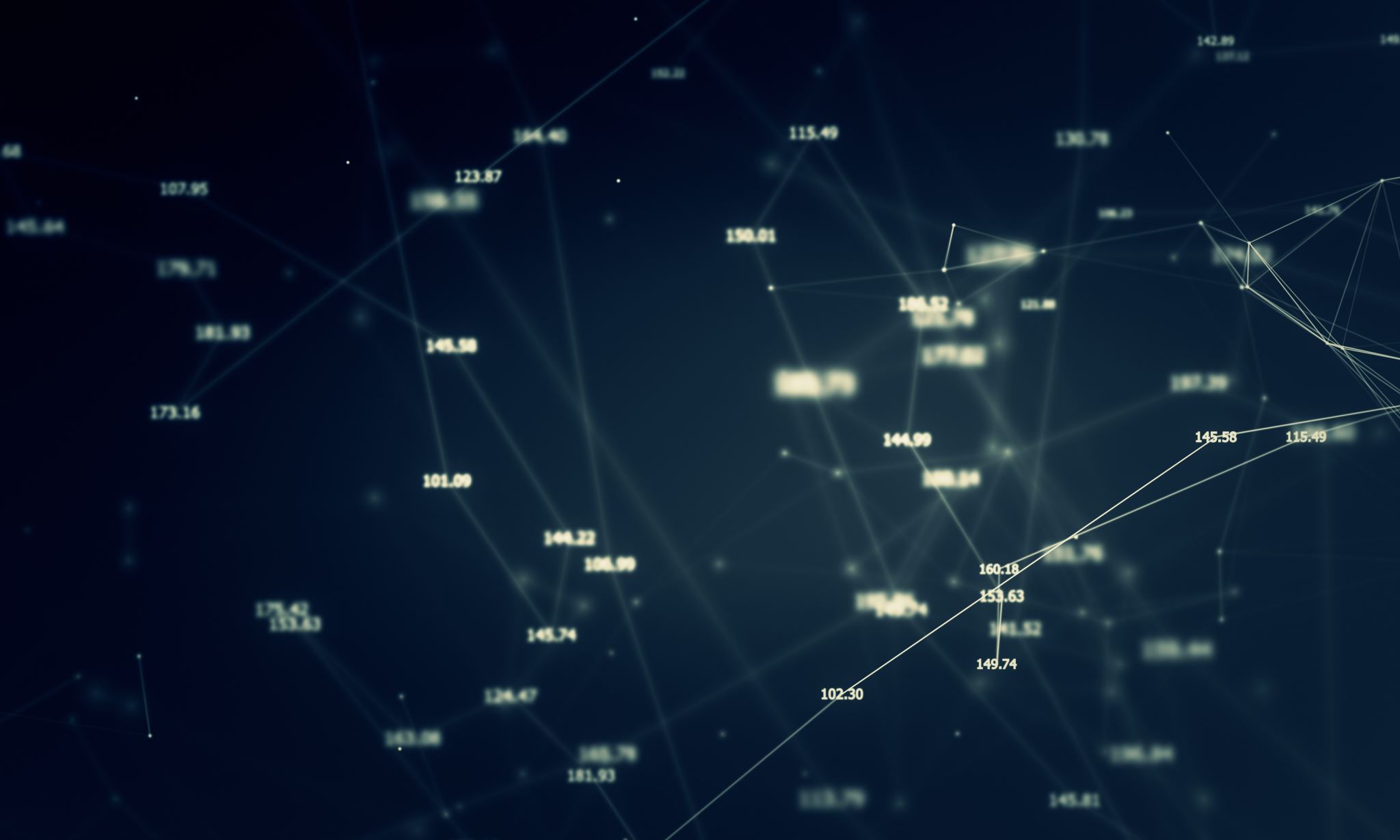 Learning Intentions
Isomorphic graphs
Connected graphs and bridges
Adjacency matrices
Isomorphic graphs
Different looking graphs can contain the same information. When this happens, we say that these graphs are equivalent or isomorphic.
deg(𝐴)=2
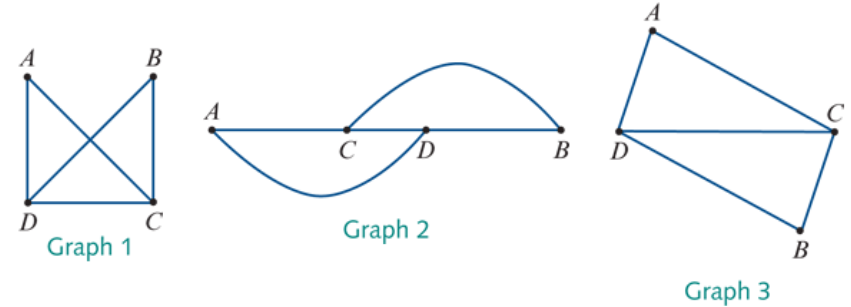 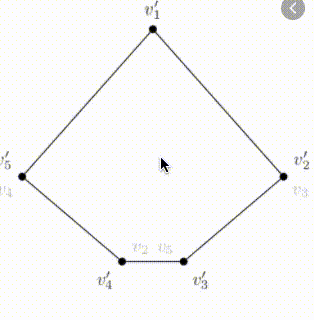 deg(𝐴)=2
deg(B)=2
deg(C)=3
deg(𝐴)=2
deg(B)=2
deg(C)=3
deg(D)=3
deg(D)=3
deg(C)=3
deg(B)=2
deg(D)=3
Two graphs are said to be isomorphic (equivalent) if:
they have the same numbers of edges and vertices
corresponding vertices have the same degree and the edges connect the same vertices.
Rules
Isomorphic graphs
Example: The same numbers of edges and vertices.
Not the same degree and the edges do not connect the same vertices.
Not Isomorphic
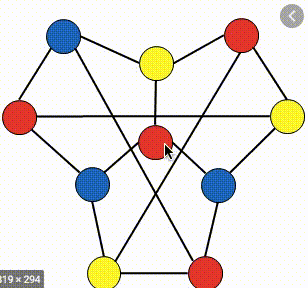 deg(𝐴)=3
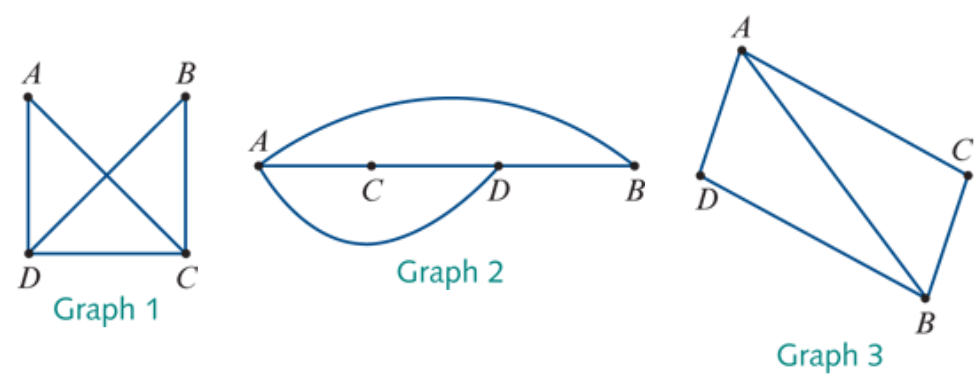 deg(𝐴)=2
deg(𝐴)=3
deg(B)=2
deg(B)=3
Connected graphs
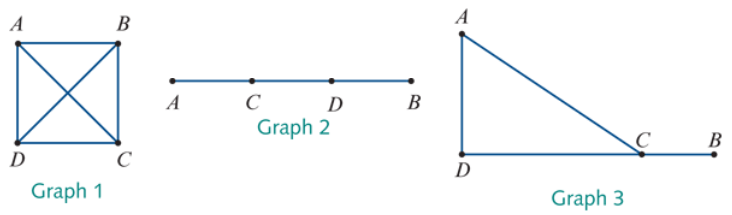 A graph is connected if every vertex in the graph is accessible from every other vertex in the graph along a path formed by the edges of the graph.
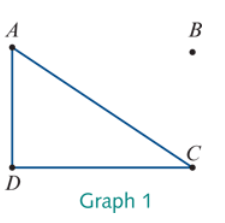 Connected graphs
Not Connected
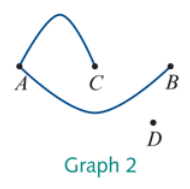 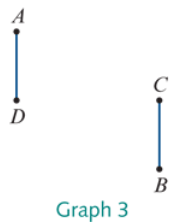 The three graphs below are not connected, because there is not a path along the edges that connects vertex 𝐴 (for example) to every other vertex in the graph.
Bridges
A bridge is an edge in a connected graph that, if removed, leaves the graph disconnected.
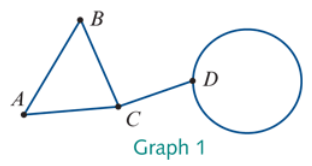 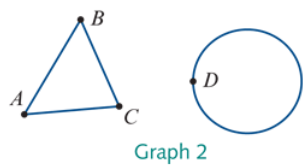 bridge
A bridge is a single edge in a connected graph that if removed leaves the graph disconnected. A graph can have more than one bridge.
Adjacency matrices
An adjacency matrix is a square matrix that uses a zero or an integer to record the number of edges connecting each pair of vertices in the graph.
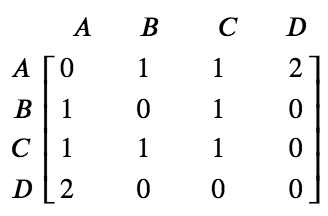 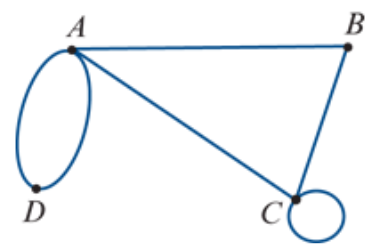 0
1
2
1
exercises & Summary Book